Want to be an Ally (or Help One Out)?
Building the Path for Your Ally Journey
Join us to identify and work through barriers to LGBTQ+ allyship and learn specific ways to 
express support.
Sponsored by:
Presented by:
YOUR LOGO HERE
(Delete this box)
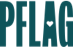 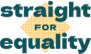 straightforequality.org
SESSION DATE
SESSION TIME
SESSION LOCATION